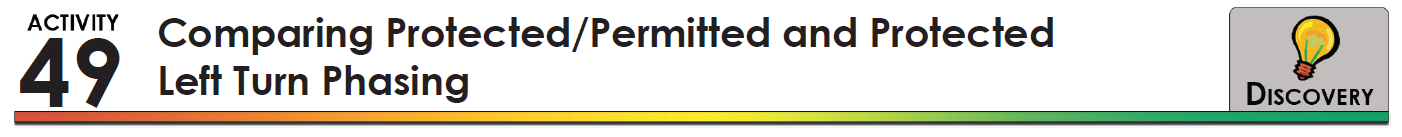 Comparing Protected/Permitted And Protected Left Turn Phasing
Learning outcomes
Overview
Questions to consider
Steps
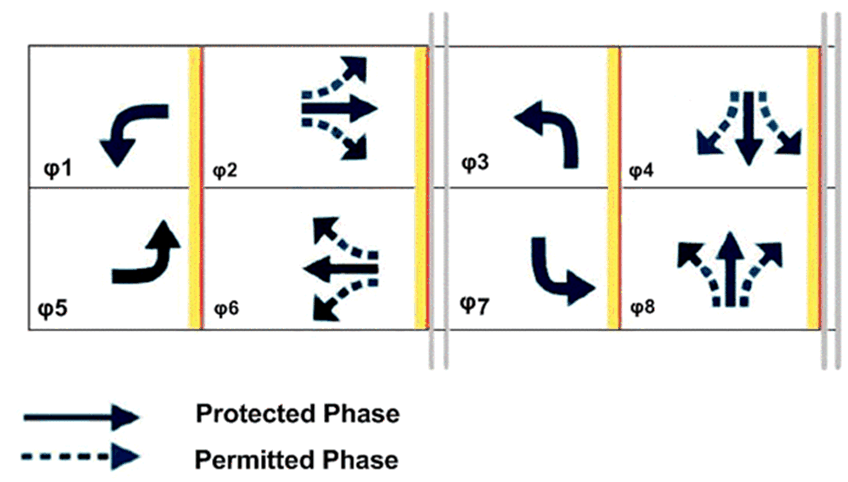 2
Running the Experiment
Step 1. Open the movie file.
Step2. Observe the operation of both simulations.
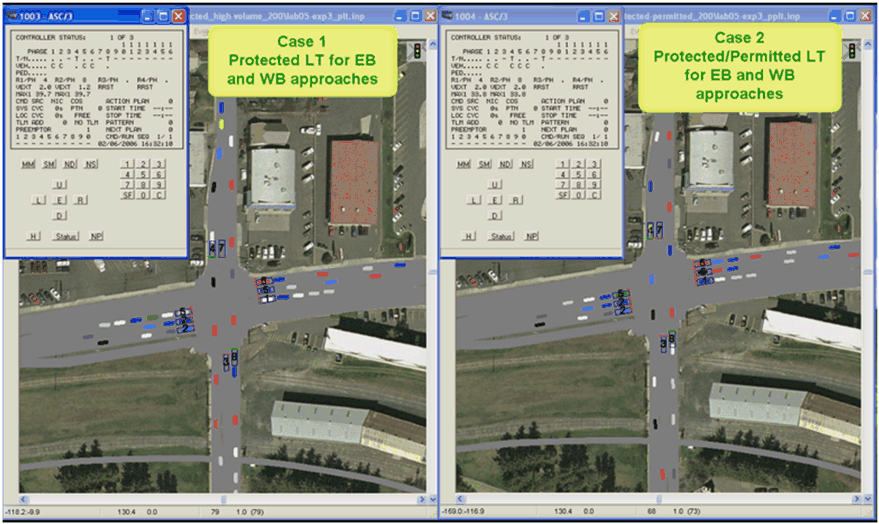 3
Considering the Questions
Why do the EBLT and WBLT movements have lower delay when they are operating as protected/permitted phasing as compared to the protected left turn case?
4
Question 1
Why do the EBLT and WBLT movements have lower delay when they are operating as protected/permitted phasing as compared to the protected left turn case?
5
Question 1
Table 3 Average delay for each movement.
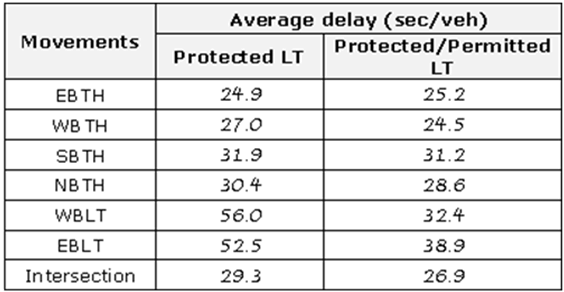 6
Question 1
Table 4 Average green duration for each phase.
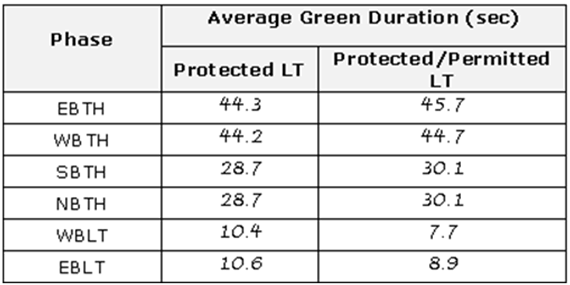 7